Section 3: Radical Days
Section 3: Radical Days
The war with Prussia was not going well for France, further angering the citizens.  Radicals soon took control of the government and voted to abolish the monarchy.
France was now a republic led by the radicals who controlled the National Convention. 
When the National Convention came to power in France, they executed King Louis XVI & Marie Antoinette as traitors to France.
Problems and fears still engulfed much of France.  The National Convention responded by creating the Committee of Public Safety.  Maximillian Robespierre led the committee.
Maximillian Robespierre was the leader of the ”Reign of  Terror”  and was later executed by the government
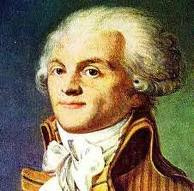 Robespierre began what became known as the “Reign of Terror” - hasty trials and executions of people deemed unsupportive of the National Convention. (July 1793-94)
During the Reign of Terror, Robespierre tried to execute all the French nobles. 
Robespierre was eventually arrested and executed by the National Convention out of weariness and fear.  All in all, approximately 40,000 people died during the Reign of Terror by the guillotine – a more humane way to decapitate someone.
Section 4: The Age of Napoleon Begins
Instability in both the government and society led politicians to a military hero named Napoleon Bonaparte.   They planned to used him to advance their own goals.
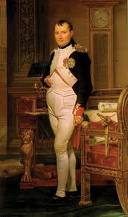 How did Napoleon gain so much support & maintain his power?
Restored economic prosperity by controlling prices, encouraging new industry, & building roads and canals
Made peace with the Church through the Concordat of 1801- kept church under state control but recognized religious freedom for Catholics
Won support from citizens across class lines
New law code called the Napoleonic Code – guaranteed equality of citizens before the law. 
Order, Security, and Efficiency became the slogan for his rule
Great Britain was the only country outside of Napoleon’s European Empire in 1805. 
He was planning an invasion of G.B.
The invasion was scratched following a naval battle in which the British defeated the French.  
Napoleon’s plan to defeat GB failed miserably both economically and militarily.  
Both Napoleon and the GB leader had a hunger for worldwide power and control.
Section 5: End of an Era
Napoleon soon faced several challenges in his empire:
Impact of nationalism- the growing love and devotion people had for their own country & culture sparked revolt against French rule.
Resistance in Spain- Napoleon placed his own brother on Spain’s throne, which only intensified Spain’s resistance to French rule.
War with Austria-resisted French rule, but Napoleon trumped it by marrying Austrian princess, Marie Louise.
Section 5: End of an Era
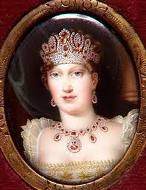 Napoleon’s invasion of Russia (1812)
Considered to be his biggest mistake
Napoleon invaded Russia with 400,000 soldiers and the cruel Russian winter approaching.
As Russian soldiers retreated from the advancing French army, they burned all buildings and the crops. 
burned/destroyed all buildings and crops so the French couldn’t use them as shelter/supplies 
This was known as the scorched earth policy, and it would be used again by the Russians during World War II.
Napoleon made it to Moscow, but he/they had to head back home due to lack of supplies. 
Napoleon’s Grand Army numbered 10,000 when it got home. (A loss of 97.5% of his troops!)
A new alliance formed in Europe (Russia, Prussia, Austria, and England), and they defeated Napoleon at The Battle of the Nations.
He abdicated, stepped down from power, and was exiled to the Mediterranean island of Elba.
The island was located much too close to France which allowed for an easier escape. 
Napoleon soon escaped from Elba and reclaimed power in France (The Hundred Days).
The coalition forces rejoined and met Napoleon’s army on the battlefield at Waterloo (where he was defeated for the last time).
He was exiled to the south Atlantic island of St. Helena where he died in 1821.
Legacy of Napoleon:
His contributions to the spread of revolutionary ideas throughout Europe
The feelings of nationalism that grew wildly within his empire
The selling of the Louisiana territory to the United States
European leaders met at the Congress of Vienna – an assembly of the victorious nations – to return Europe to the conditions that existed before the French Revolution
Restored monarchies in Europe.
The Congress of Vienna surrounded France with strong countries to discourage future ideas of conquest
Results of the French Revolution
The Middle Class or Bourgeoisie gained political influence in France. 

“In the next decades, the French Revolution would inspire people in Europe and Latin America to seek equality and liberty.”
Meaning: Revolts inspired by the French Revolution will be fought around the world for many years.